GODIŠNJE HRVATSKE TURISTIČKE NAGRADE 2025.

KAMP GODINE
Podnositelji kandidature mogu biti registrirani kampovi u Republici Hrvatskoj. 
Kamp godine biti će pobjednik iz jedne od potkategorije. 
U potkategorijama kamp s više od 100 parcela/ objekata i kamp do 100 parcela/ objekata dodijelit će se zasebne nagrade.
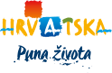 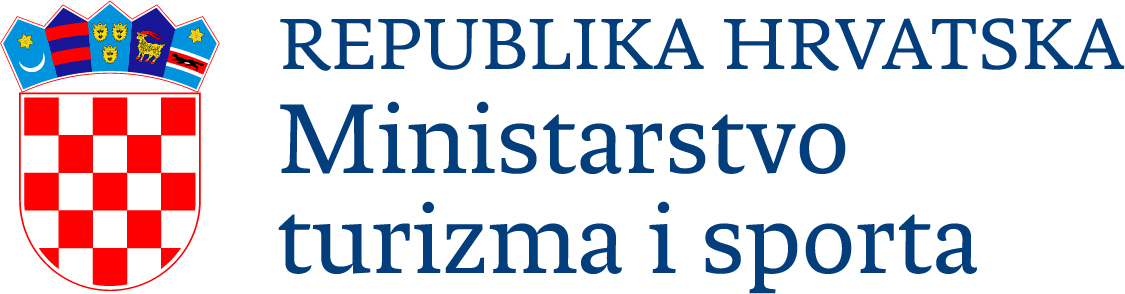 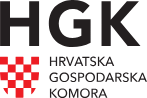